TA Committee (Chair – Shishpal Rawat)

A Kuehlmann
Dwight Hill
Chung-Yang (Ric) Huang
Michal Odyniec
Peng Li
Ricardo Reis
Sheldon Tan
Marinos Vouvakis
Jinjun Xiong
LingLi Wang
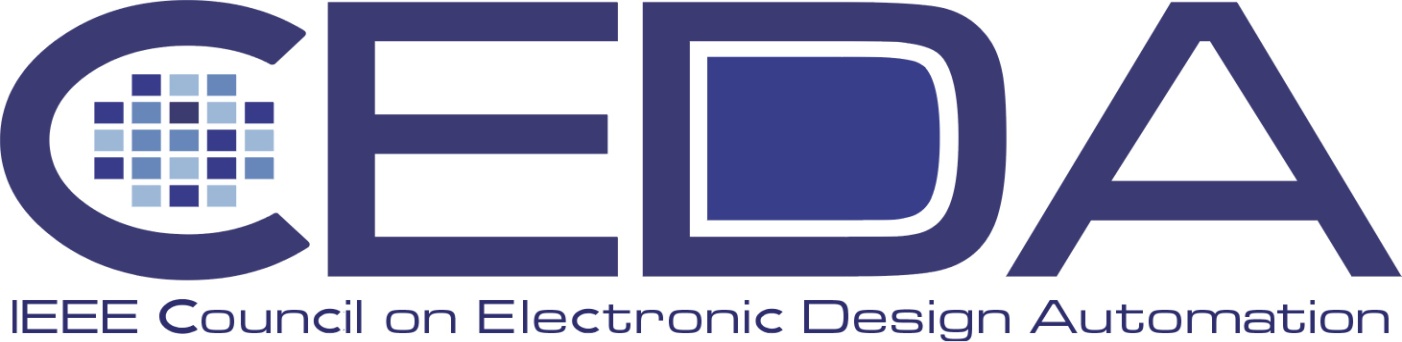 Technical Activities and Initiatives Update
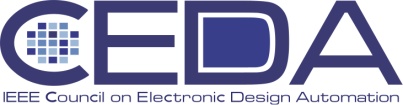 2011 Update
CEDA sponsored talks
DAC CEDA Lunch: Shekhar Borkar (Intel Corp.) talks about “The Truths and Myths of Embedded Computing”
DAC Pavilion Panel – Meet Pat Pistilli 
ICCAD CEDA Lunch: Lucio Lanza (Lanza techVentures) – "Semiconductor and EDA Industry, A New Business Model”
2012 Goal to integrate similar talks into DATE and ASPDAC beginning 2012
Sponsoring ICCAD Webcast
2009 webcast attended by ~100 people;
2010 webcast attended by ~12 people; ~50 people watched webcast within the week
Next Steps: Determine future of ICCAD webcasts
Chapter creation
Ch#3 – Taiwan chapter approved
Ch#4 – China, Brazil applications in queue
Page
© 2006 IBM Corporation
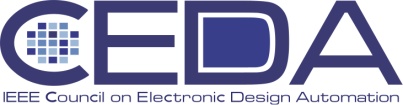 2011 Update
Sponsored newly developed AMS Workshop (technical sponsorship  MTT & CAS)
All set for Frontiers in Analog Circuit (FAC) Synthesis and Verification, July 14-15
Six invited speakers (Horowitz/Stanford, Rutenbar/Illinois,Grimm/TU Wien, G. Taylor/Intel, R. Hum/Mentor, M Marcu/Agilent
22 other presentations from an excellent diversity of areas including both academia and industry
30 minute interactive panel discussion at the end of each session
Need to co-locate with an appropriate AMS design conference
CAD Grand Challenges
No Update at this time
IEEE Tutorials
Proposed speakers agreed to development of material this summer
System Level Low Power Design Techniques      [ Jan Rabaey, UCB ]
Introduction to Computer Aided Design               [ Andrew Kahng, UCSD ]
Page
© 2006 IBM Corporation
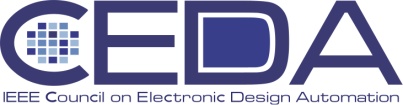 2012 Plan
Continue with CEDA sponsored talks at major conferences & Student Awards
Enhance Chapter/CEDA interaction to next level
Highly visible/effective DL activity
Establish e-Learning programs
Establish EDA Grand Challenges
Page
© 2006 IBM Corporation